Automotive WLAN use case study
Authors:
Jing Ma (Toyota)
Abstract
In the July meeting, IEEE 802.11 WG approved the creation of Automotive (AUTO) TIG to investigate[1]:
Use cases, current and planned mechanisms in 802.11 for vehicle connectivity to external APs
Gaps between requirements and standards for automotive connectivity to external APs
Recommendations to address gaps

An automotive use case study is discussed in this contribution
2
Jing Ma (Toyota)
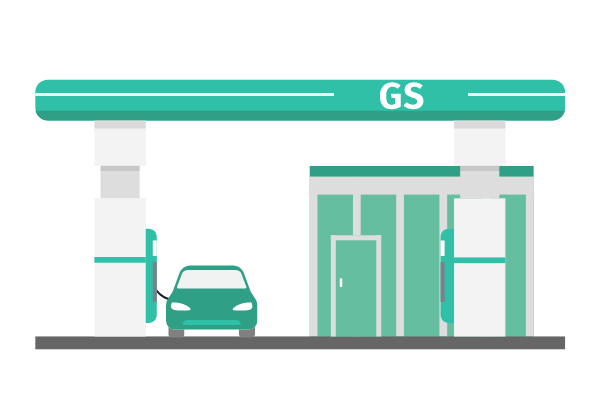 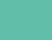 Background
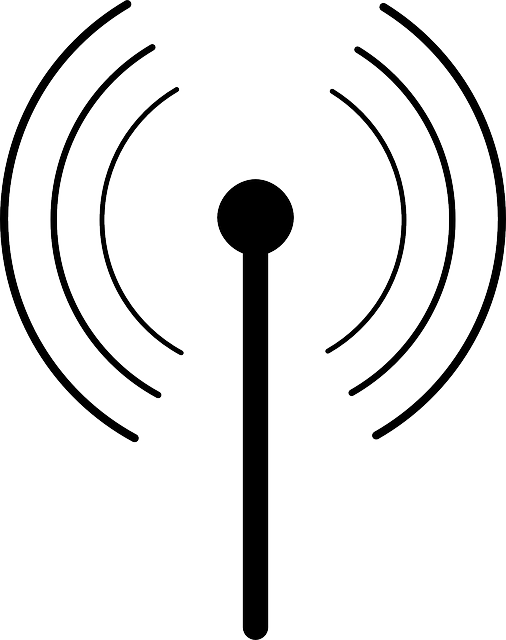 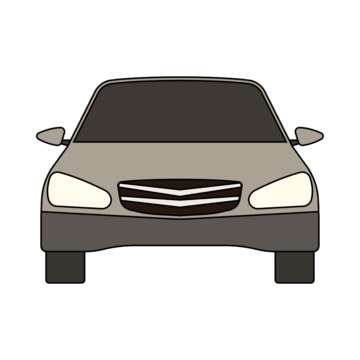 Automotive applications such as Reginal HD Map, remote diagnostics, will need WLAN to provide efficient local connectivity to transfer area of data traffic between vehicles and the cloud
Core & network
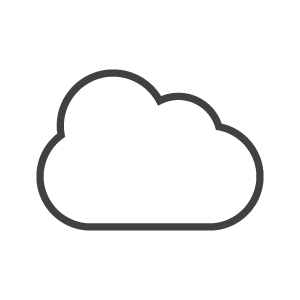 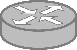 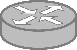 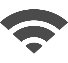 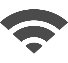 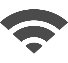 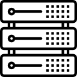 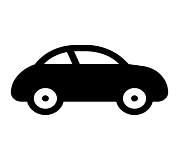 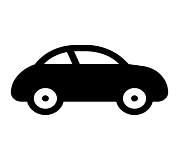 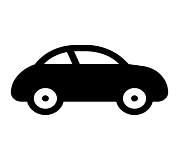 Local data exchange between vehicle and WLAN AP
Data center
Remote Diagnostics
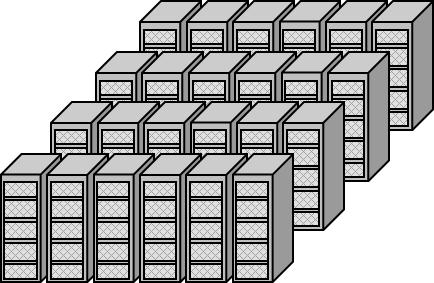 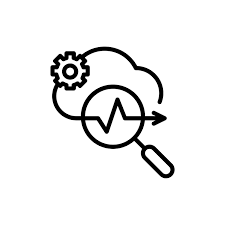 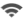 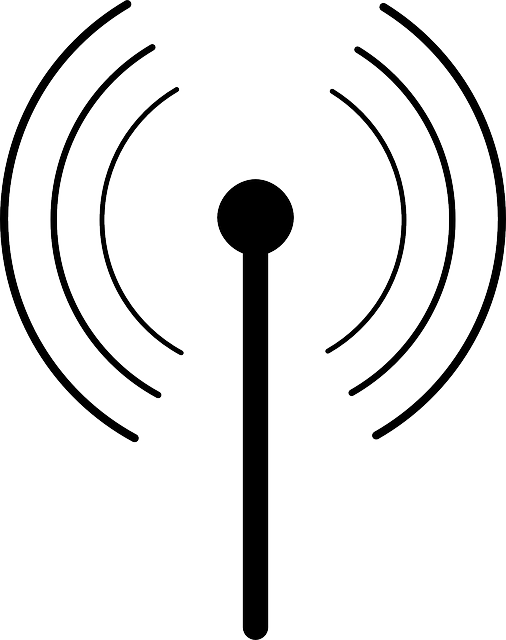 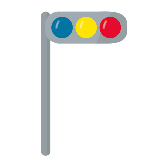 Reginal HD MAP
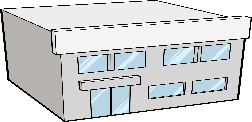 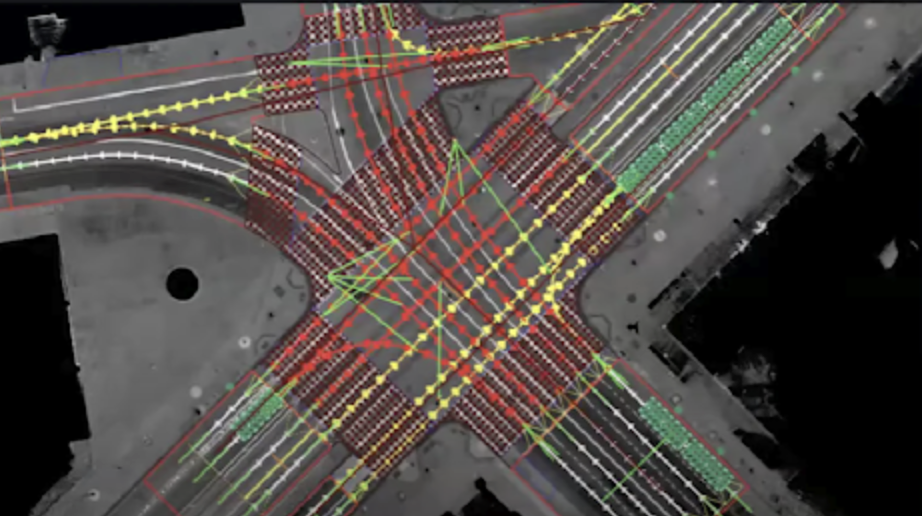 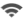 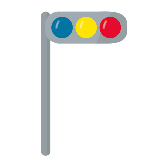 3
Jing Ma (Toyota)
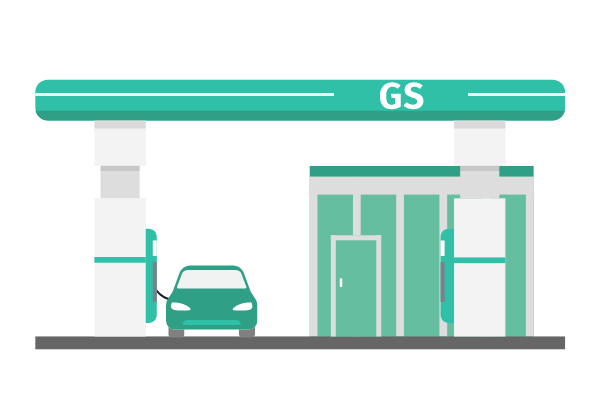 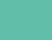 Use case : Regional HD MAP
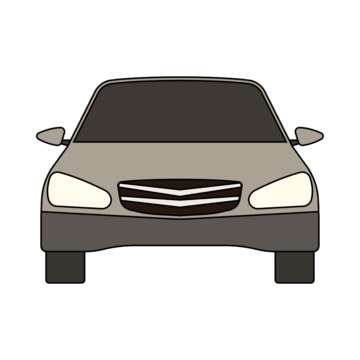 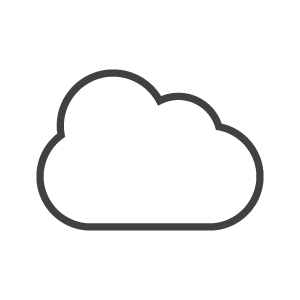 This use case focuses on the use of opportunistic Wi-Fi connectivity for vehicles either running or parked within a specific geographic region.
The vehicle connects to local Wi-Fi access points (APs) to transmit environmental data and receive updated high-definition (HD) 
     map information from the edge cloud. 
It can enhance the accuracy and timeliness of 
    HD maps while utilizing local infrastructure 
    for efficient data exchange.
Actors: Vehicle, AP, Edge Cloud
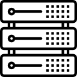 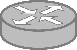 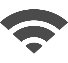 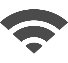 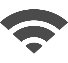 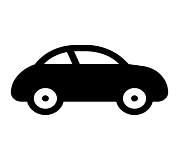 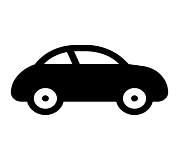 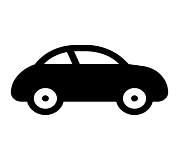 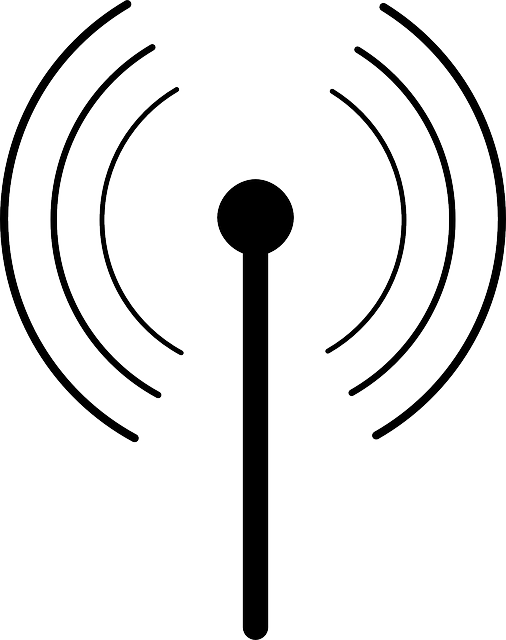 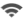 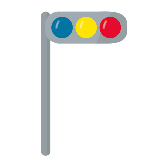 Use case : Regional HD MAP
Assumed service level requirement
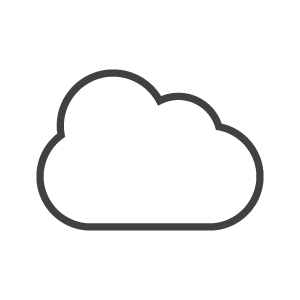 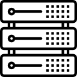 Scenario 1:
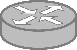 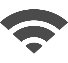 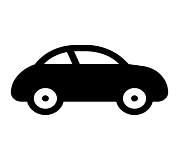 Access network (WLAN)
AP1
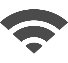 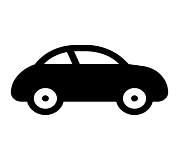 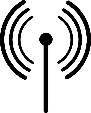 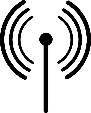 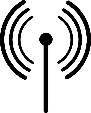 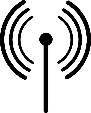 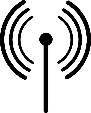 16m/s
Upload the detected info.
Download the updated map info.
40kbps
4Mbps
※: Information usually included in HD map are road geometry (e.g. traffic lights, intersection), road furniture (e.g. street lights ), land markers, etc.
Use case : Regional HD MAP
Assumed service level requirement
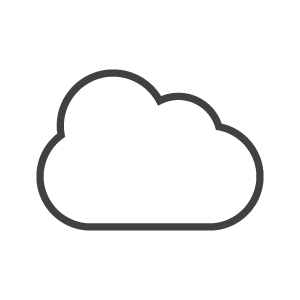 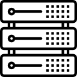 Scenario 2
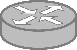 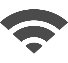 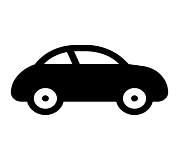 Access network (WLAN)
AP1
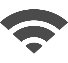 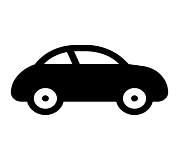 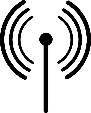 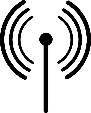 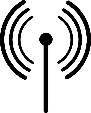 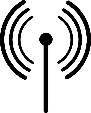 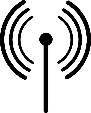 16m/s
Upload the detected info.
Download the updated map info.
40kbps
0.34Mbps
[Speaker Notes: 70~80 meters]
Use case : Regional HD MAP
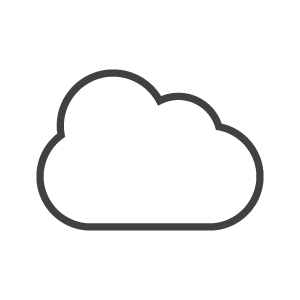 Requirements 
Fast & reliable connection setup
Optimize network scanning & selection
Simplify authentication & authentication procedure
Enhance the reliability of frame exchange for 
    connection setup when vehicle in motion

Fast & seamless AP handover
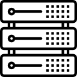 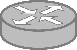 Access network (WLAN)
AP1
AP2
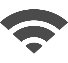 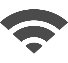 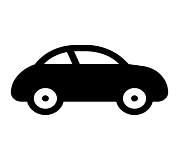 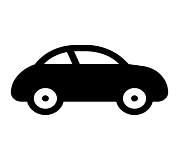 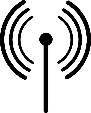 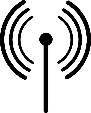 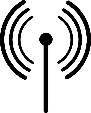 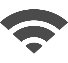 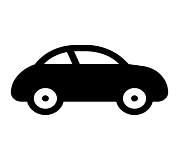 16m/s
Wi-Fi
AP1
AP2
authentication
scanning
association
Seamless AP handover
Data transmission
Connection setup
Summary
An automotive use case study is discussed in this contribution
We will continue to study the details regarding the requirements of connection setup, handover to support using the opportunistic Wi-Fi connectivity for automotive use case such as regional HD map update
Jing Ma (Toyota)
References
[1] 11-24/415r1 Data offload using WLAN in connected vehicle case, March, 2024
[2] 5gaa-t-200111-tr-c-v2x-use-cases-and-service-level-requirements-vol-i-v3.0